A pilot study of cabozantinib analogues
Trond Are Mannsåker, Prof. Frits ThorsenUniversity of Bergen
trond.mannsaker@student.uib.no
Six cabozantinib analogues inhibited viability more than original cabozantinib in this in vitro study.
ABSTRACT
Melanoma  brain  metastasis  (MBM) remains  one  of  the  deadliest  cancers despite  recent  advances  in  targeted therapy.  

Cabozantinib  is  a  tyrosine kinase  inhibitor  which  is  FDA  approved for  renal  cancer. 

In  this  pilot  study,  we  investigated the  viability  of  one  MBM  cell  line  (H1) upon  treatment  by  14  different cabozantinib  analogues  using  a monolayer  experiment. 

Our  experiments  showed  that cabozantinib  analogues  18b,  14b,  15b, 16,  17a and 19  had  a  stronger  inhibition  on H1  viability  than  original  cabozantinib.

The  promising  results  should  be investigated  further  with other  cell  lines  included,  as  well  as migration,  colony  formation,  apoptosis and  Western  Blot  experiments.
ResultsAnalog  18b  had  the  most  potent  effect  on MBM  viability,  with  an  IC50  dose  of  17.4 μM.  Analog  14b  had  a  70%  drop  in  IC50 dose  compared  with  cabozantinib.  Analog 15b,  16  and  17a  presented  with  IC50  doses in  the  same  area,  as  the  IC50  interval ranged  between  28.7  μM  and  31.4  μM. Analog  19  was  the  last  of  the  analogues that  outperformed  cabozantinib  with  a  29% lower  IC50  dose.
Discussion
Partners  in  Oslo  synthesized  the  analogues.  In  their  enzymatic assays  non-fluorinated  analogues  performed better  (Table 1).  However,  in  their  cellular experiments,  fluorinated  analogues  inhibited viability  more.

 In  our  pilot  study  on  H1  cells, fluorinated  groups  does  not  affect  on  viability either  way.  This  needs  to  be  investigated  further  with  other  cell  lines.
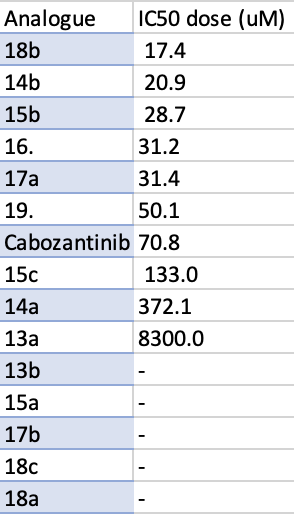 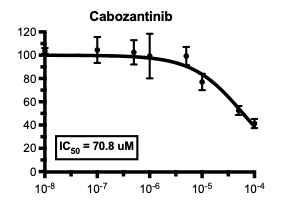 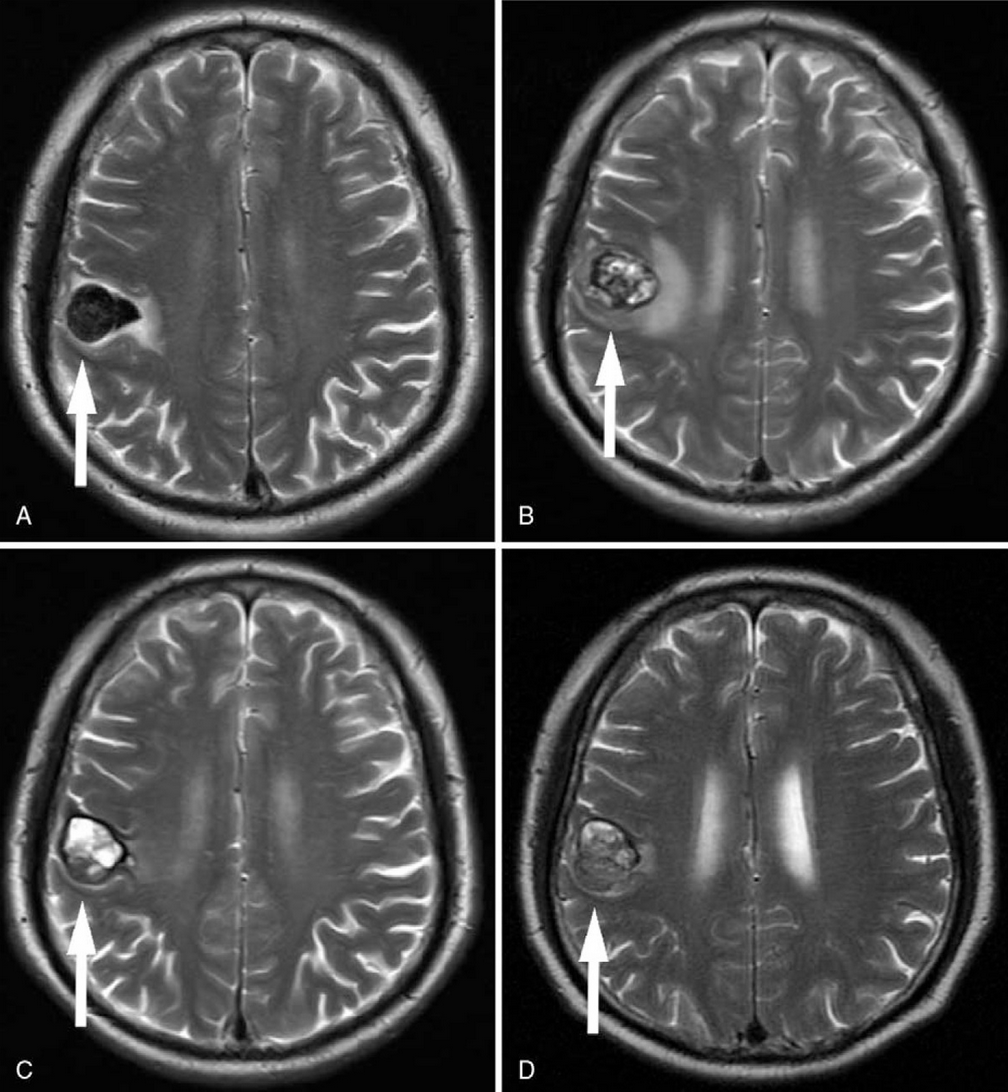 LogosLeave out unnecessary institutional “brands” or logos. The only logo used in this template is the UiB logo signalizing that this poster reflects research carried out at this institution.
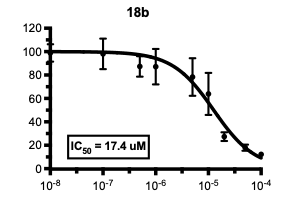 ACKNOWLEDGEMENTS
I wouldlike to thank Tuyen Hoang for helping me in the lab.  I would also like to thank Vegard Torp Lien for synthesising and sending me the analogues.